ENTREE OPLEIDING
Schooljaar 2024-2025
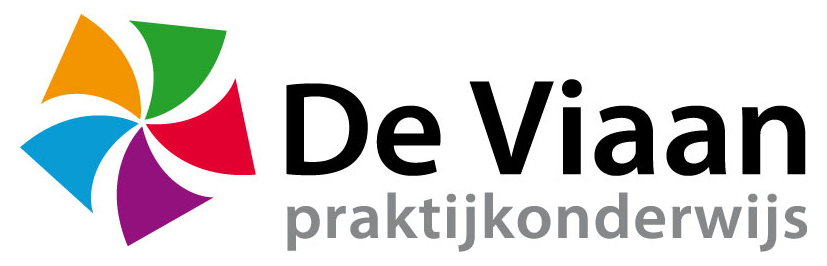 Abdi en Eliza
Waarom interne entree op de Viaan?
Wat heb je nodig om te starten?
Minimaal 16 jaar
Werkhouding en motivatie
Stagevaardig (is in staat om zelf een erkend leerbedrijf te vinden en te behouden)
Een sector kiezen (een heel schooljaar stage/werk in dezelfde sector (profiel)).
Verloop schooljaar
- start september
- bindend studie advies januari/februari
- werken aan examenwaardigheidsverklaring
- Start examens mei/juni
- diplomering Entree
Leren doe je in de praktijk
Geen praktijkvakken meer.

Werkhouding, motivatie, omgaan met veranderingen

 Vakken Nederlands, Rekenen en Loopbaan en    Burgerschap, Portfoliowerk

 Stage of duaal traject
Studie-advies
Januari/februari

Stoppen
Verlenging
Uitstroom (beschut) Arbeid
Vervolgopleiding MBO 2
Stage/Uitstroom
Stagebureau op de Viaan

Uitstroom

3 dagen stage/werk (640 uren)

Erkend leerbedrijf
Profielen Entree
Assistent dienstverlening
Assistent horeca, voeding of voedingsindustrie
Assistent logistiek 
Assistent procestechniek
Assistent plant, dier of groene leefomgeving 
Assistent bouwen, wonen en onderhoud 
Assistent verkoop/retail 
Assistent mobiliteitsbranche 
Assistent metaal- elektro- en		 installatietechniek
Examenonderdelen
Nederlands
Rekenen 
Loopbaan en Burgerschap
Proeve van bekwaamheid
Kennisexamen of SVA 2
Keuzedeel = solliciteren
En dan op naar het examen
Einde schooljaar examen (ORGB verantwoordelijk)
Examendossier (compleet en op orde)
Diploma: beroepsgericht examen gehaald, stage of werk met voldoende afgerond (640 uren)
Voldaan aan alle opdrachten voor Burgerschap
Onderdelen Nederlands en Rekenen 
Diploma!!
Vragen?
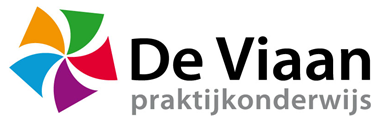